OASIS-OKAPI
PV - Cinq qualités requises
2 septembre 2019
5 qualités requises pour un PV
Q1 – Permettre le contrôle des éléments
Q2 – Intégrer la connaissance des désordres
Q3 – Ergonomie du relevé des désordres
Q4 – Permettre la programmation des actions
Q5 – Documentation et validation du PV
5 qualités requises pour un PV
Contrôler les éléments de l’ouvrage
Contrôler chaque élément de la superstructure : Chaussée, Corniches, Dispositifs de retenue, Joints de chaussée, Joints de trottoir, Trottoirs
et de la structure : Culées, Piles, Tabliers, Appareils d’appui, Pylônes, Buses, Cadres
Q1 - Permettre le contrôle des éléments
Eléments d’un pont
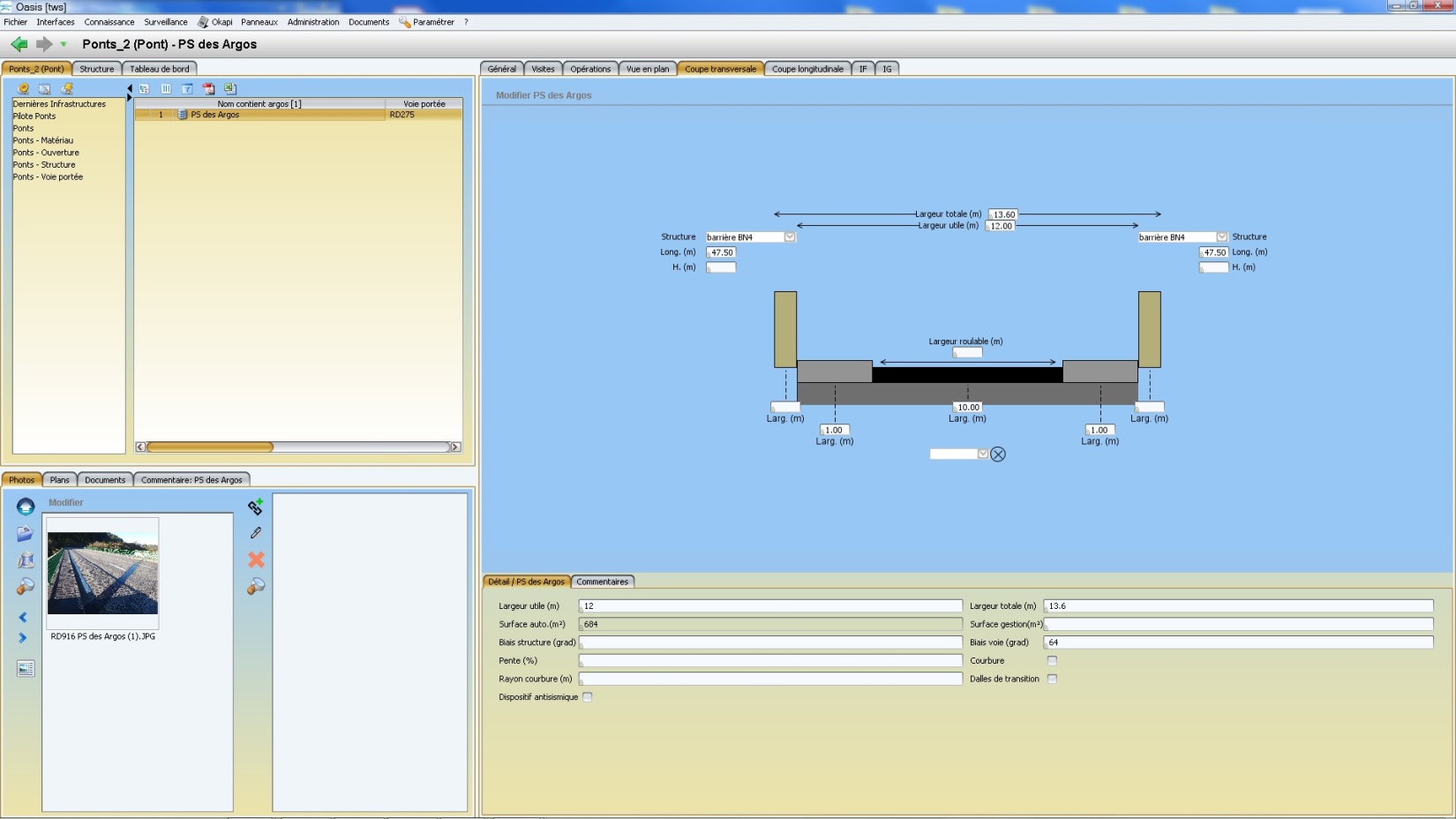 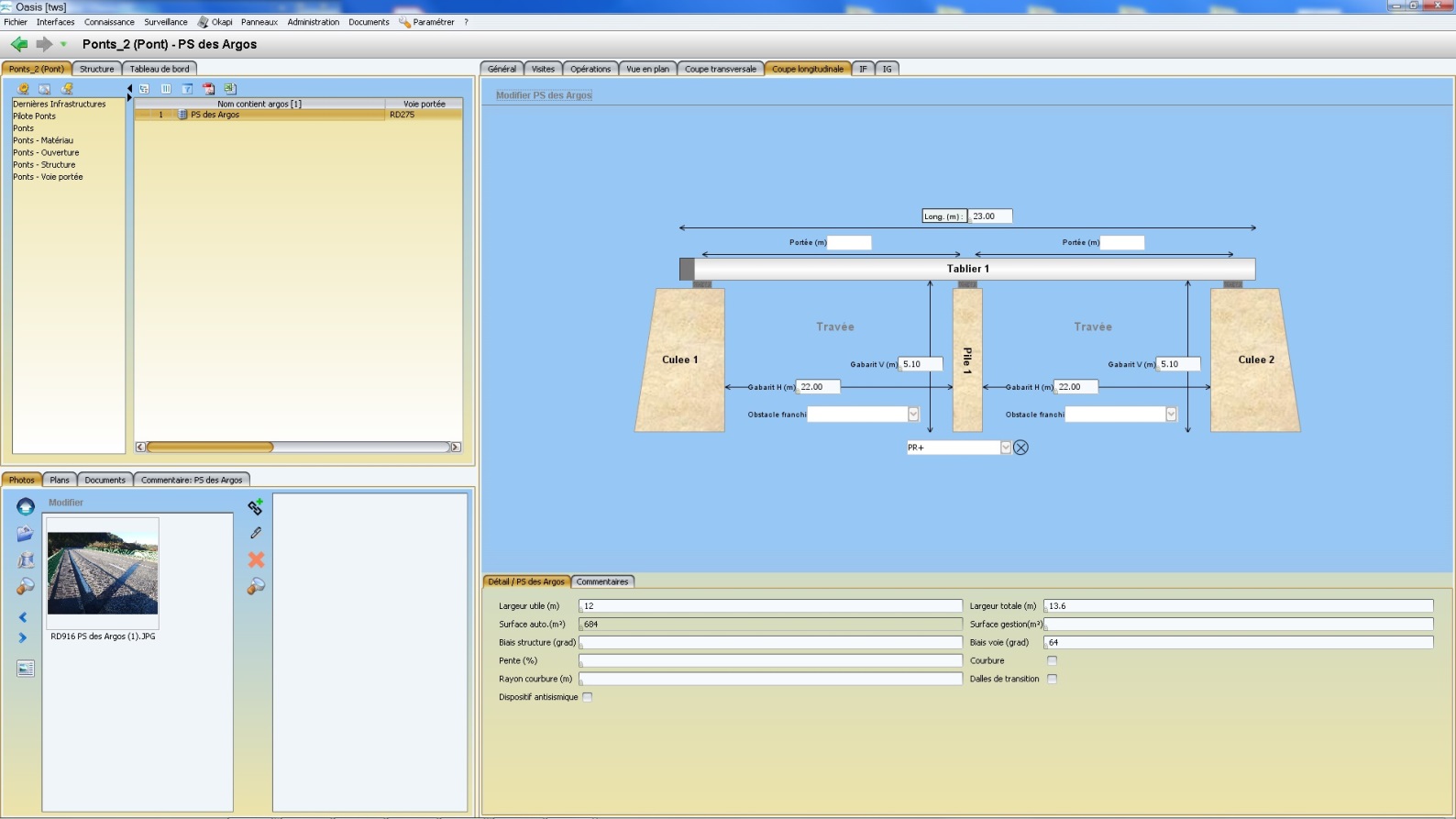 Q1 - Permettre le contrôle des éléments
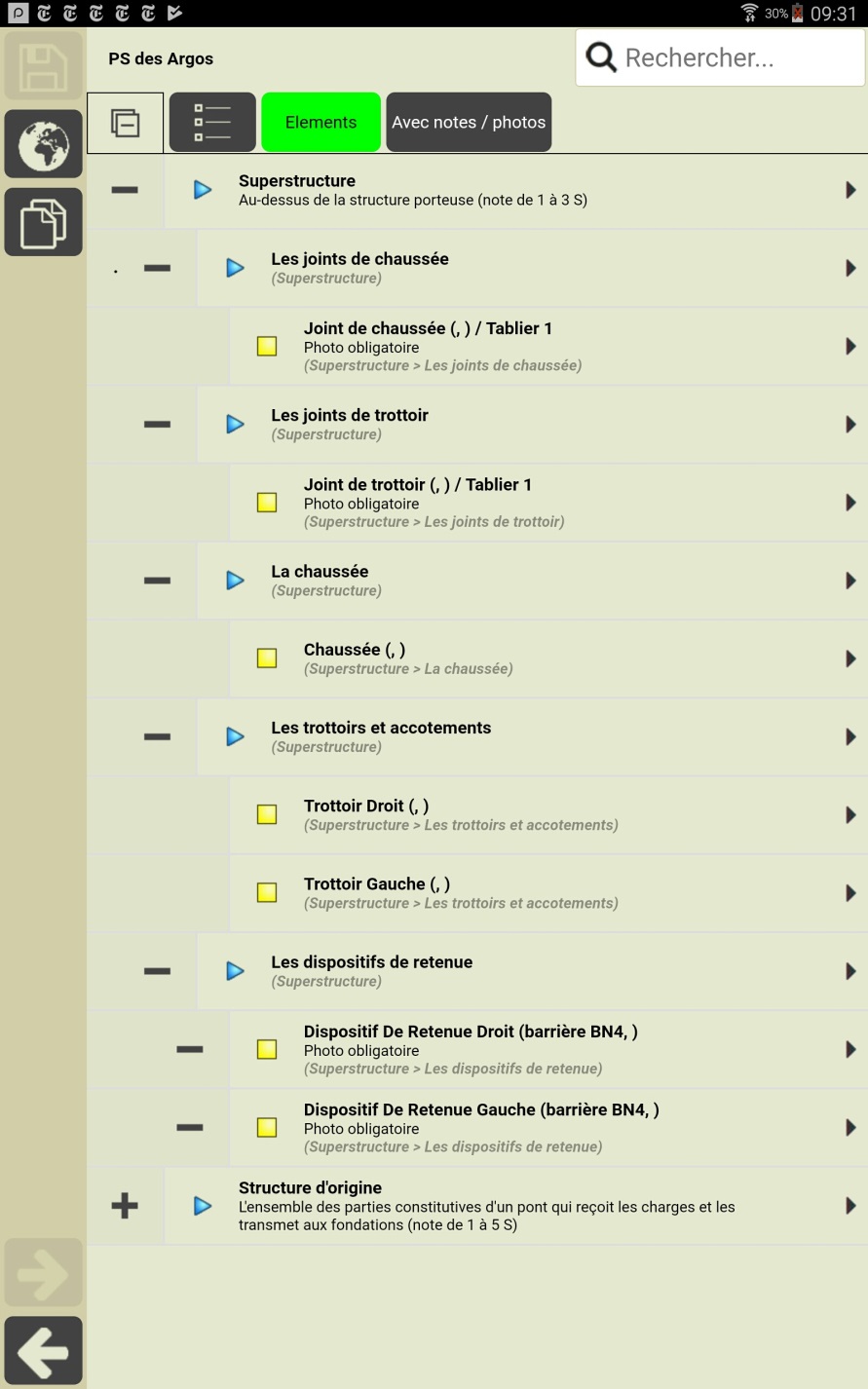 Contrôle des éléments de la superstructure : joint de chaussée, chaussée, trottoirs, dispositifs de retenue
Q1 - Permettre le contrôle des éléments
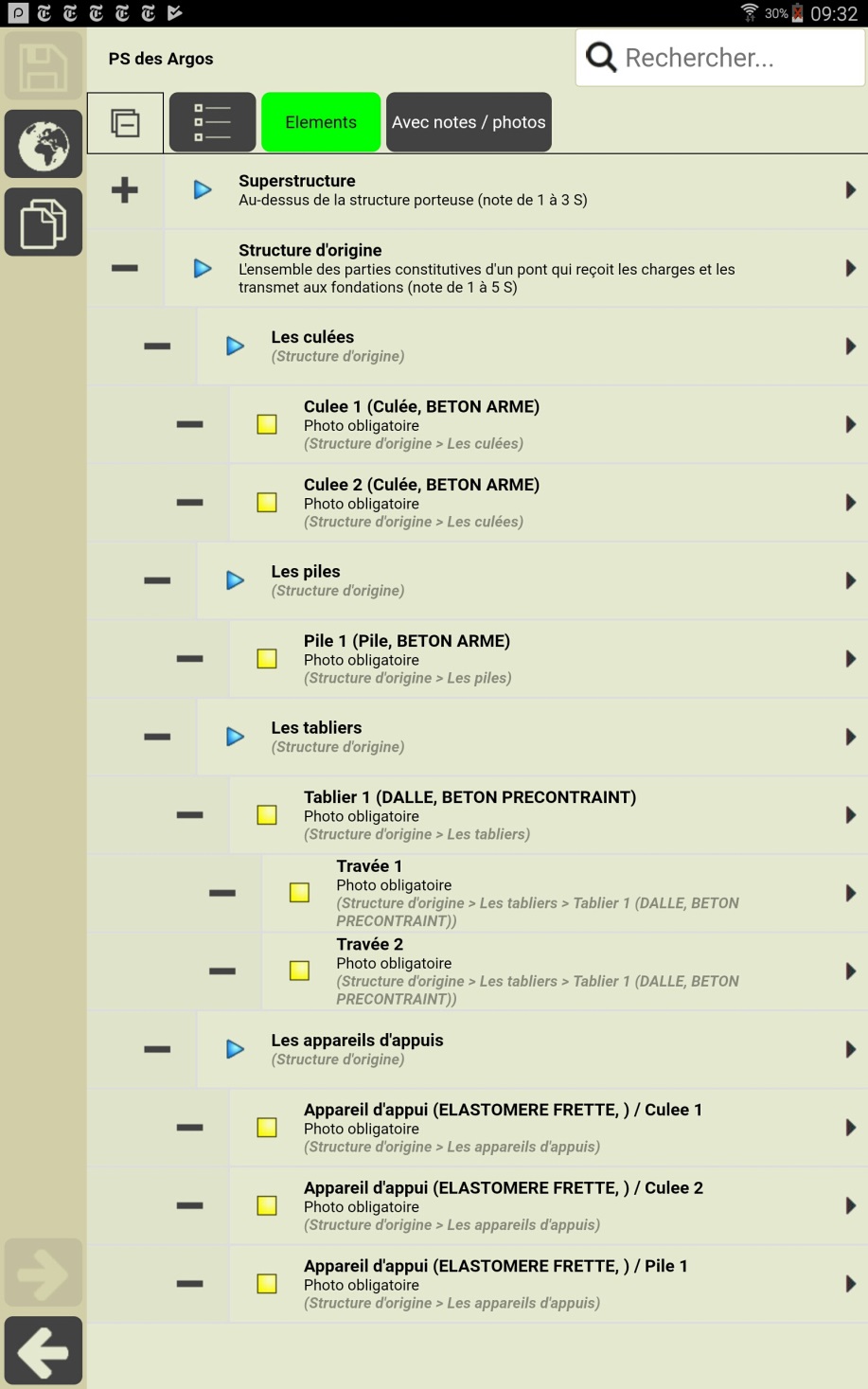 Contrôle des éléments de la structure : Culées, Tabliers, Travées, Appareils d’appui
Q1 - Permettre le contrôle des éléments
Connaissance des désordres
Intégrer la connaissance des désordres potentiels sur chaque élément de l’ouvrage
Q2 – Intégrer la connaissance des désordres
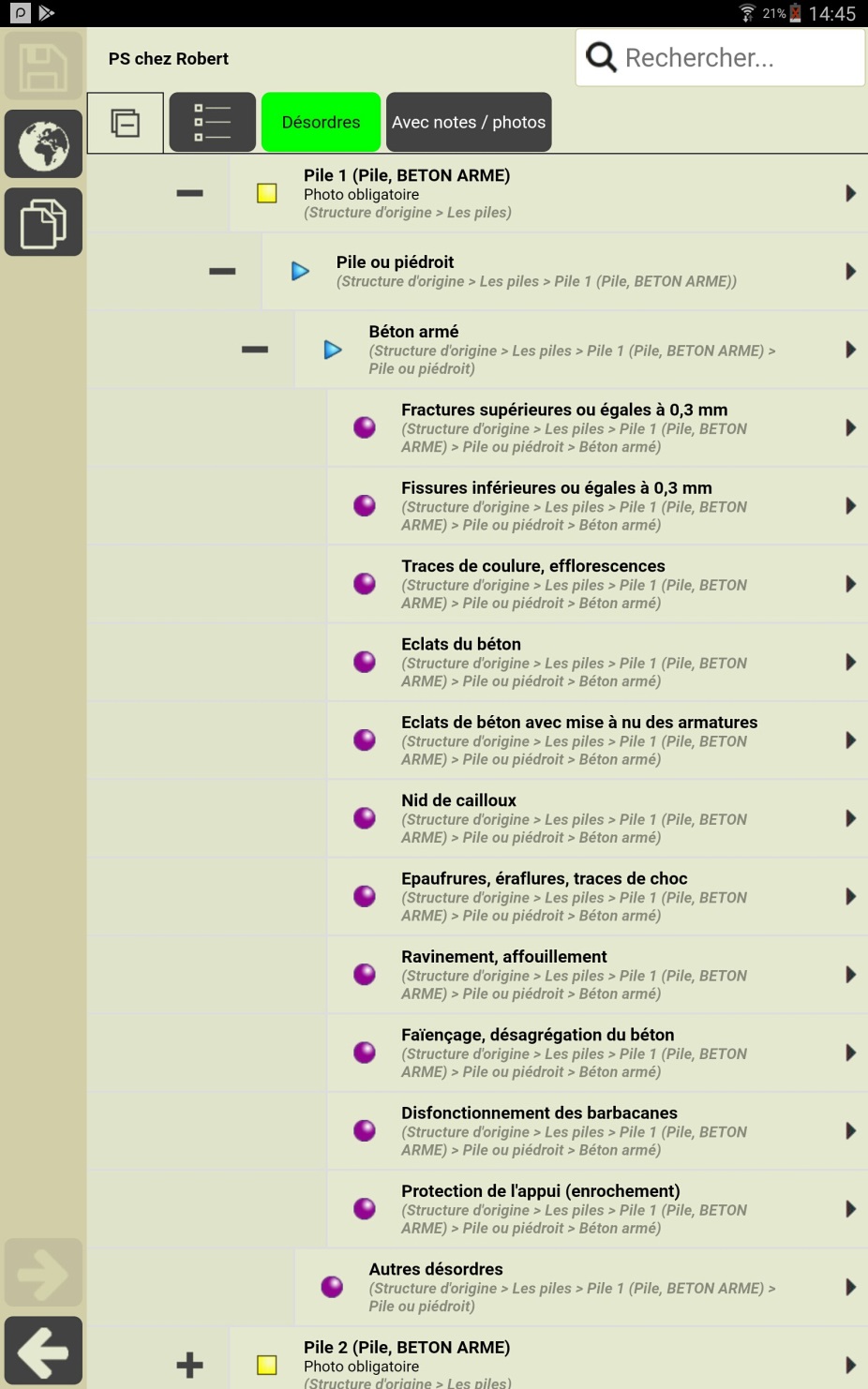 Désordres d’une pile en Béton armé
Q2 – Intégrer la connaissance des désordres
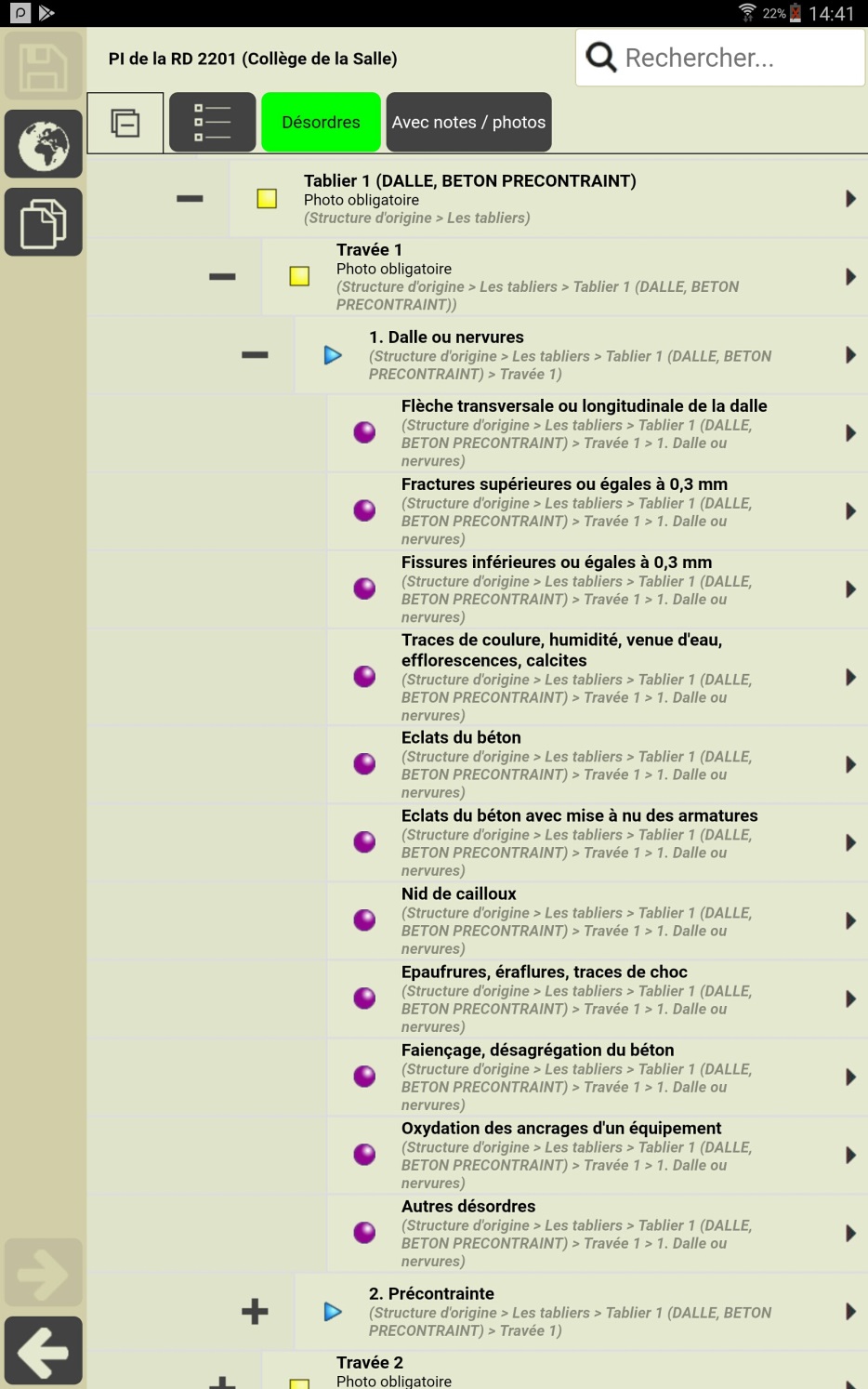 Désordres d’un tablier Dalle en Béton précontraint
Q2 – Intégrer la connaissance des désordres
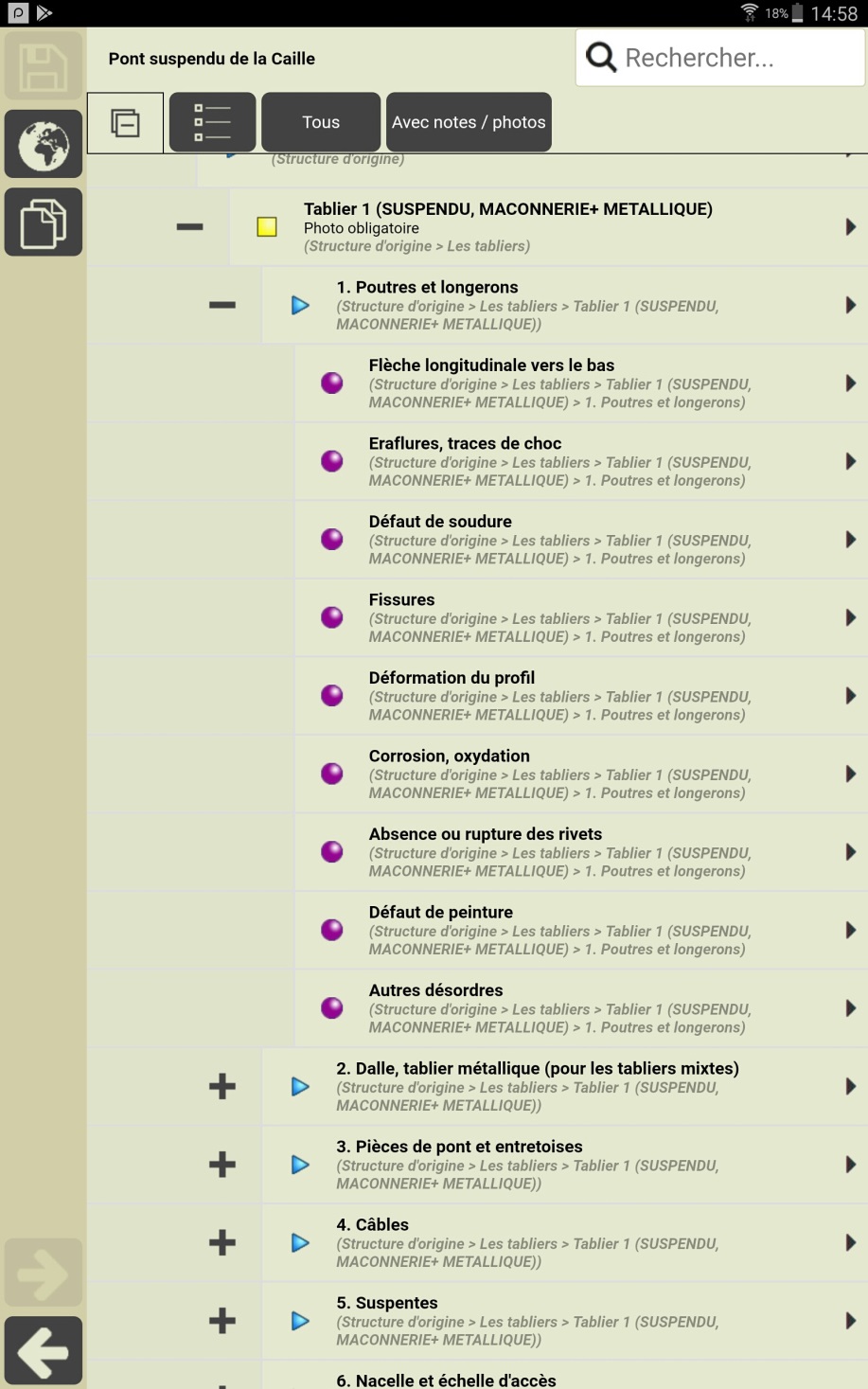 Désordres d’un tablier Suspendu en métal et maçonnerie
Q2 – Intégrer la connaissance des désordres
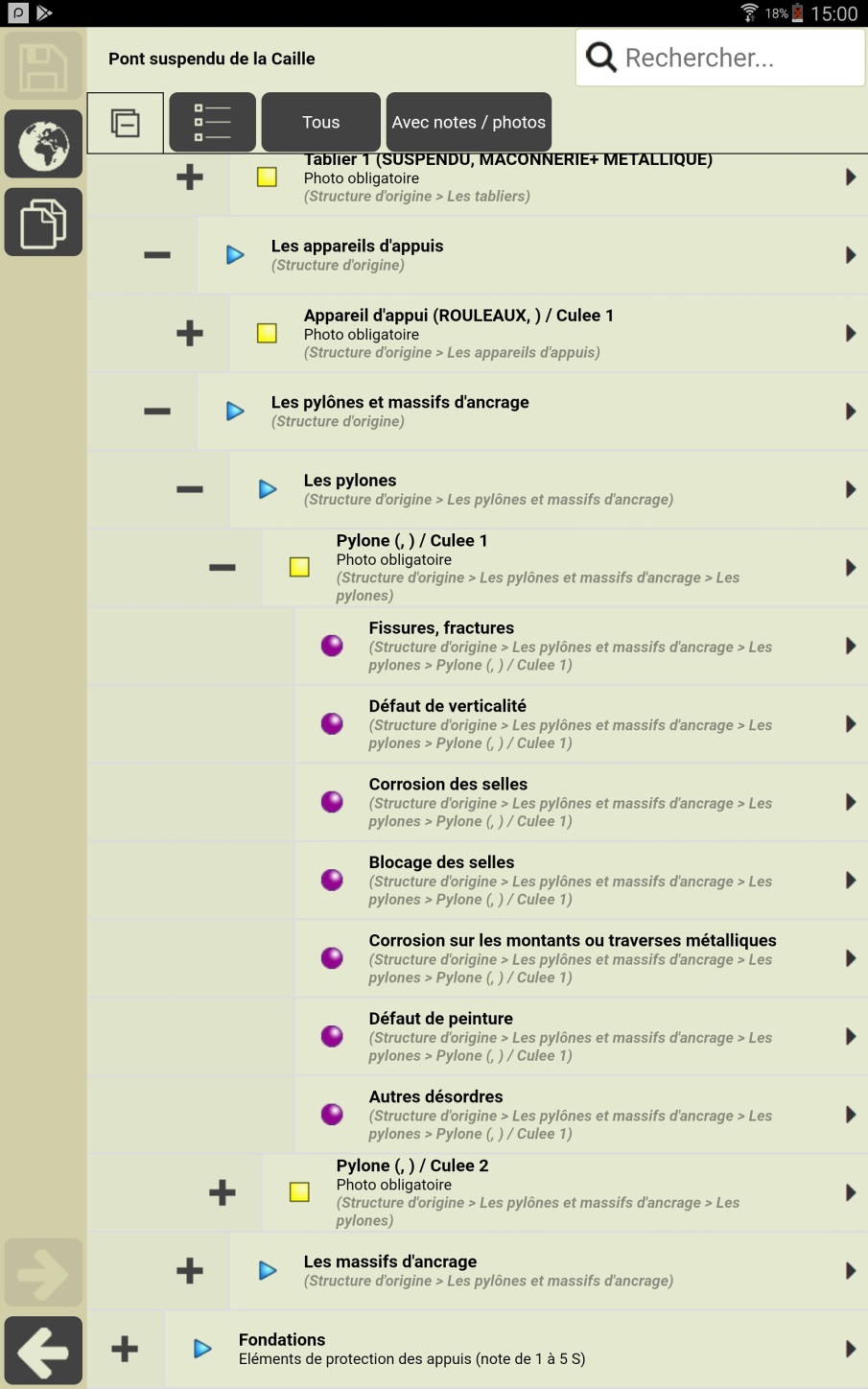 Désordres d’un pylône
Q2 – Intégrer la connaissance des désordres
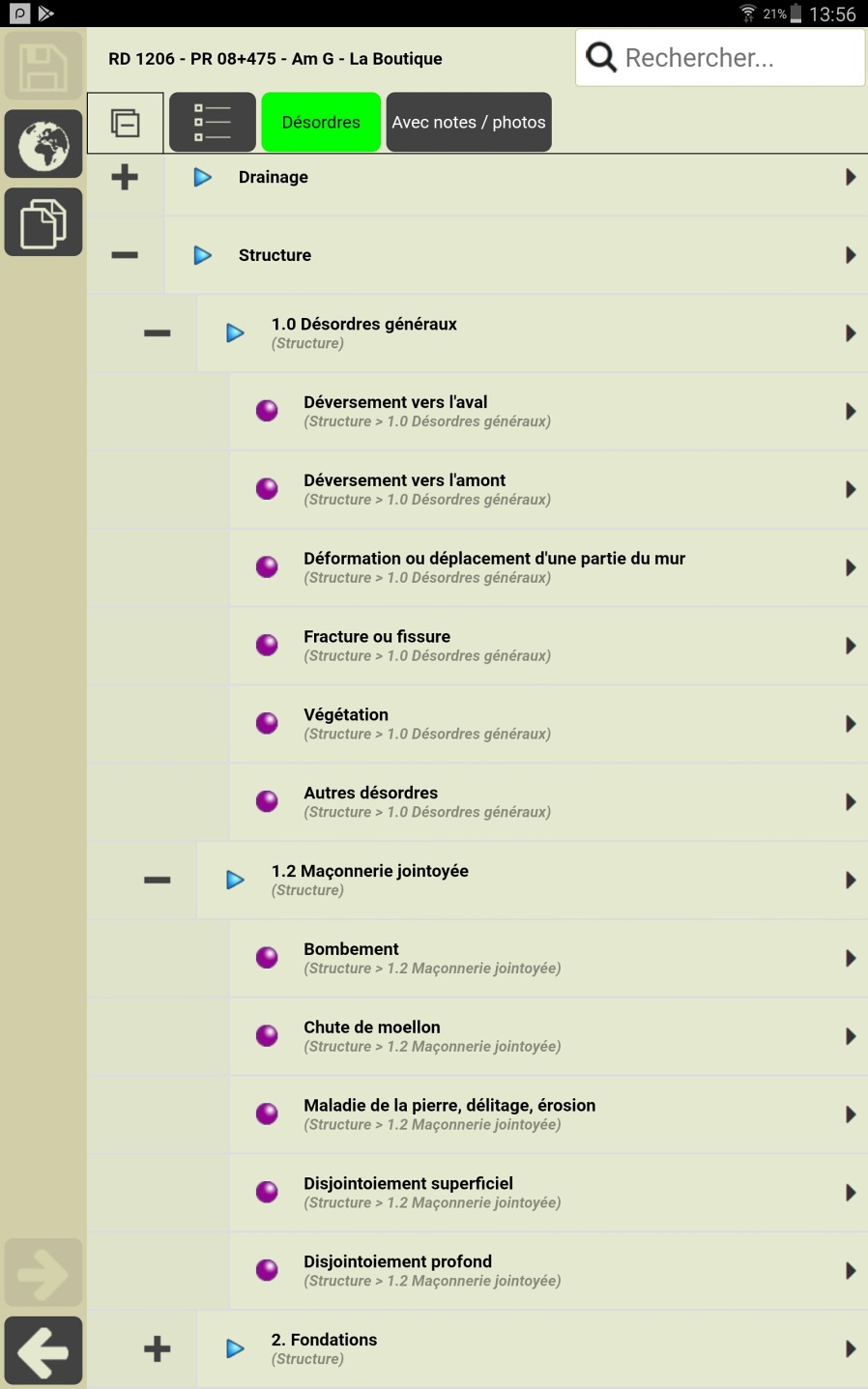 Désordres d’un pan de mur en maçonnerie jointoyée
Q2 – Intégrer la connaissance des désordres
Relever les désordres
Un seul désordre d’un type donné sur un élément
Pour chaque manifestation du désordre : 1 photo, 1 commentaire,   (1 localisation)
Q3 – Ergonomie du relevé des désordres
Fissures sur un DR en maçonnerie
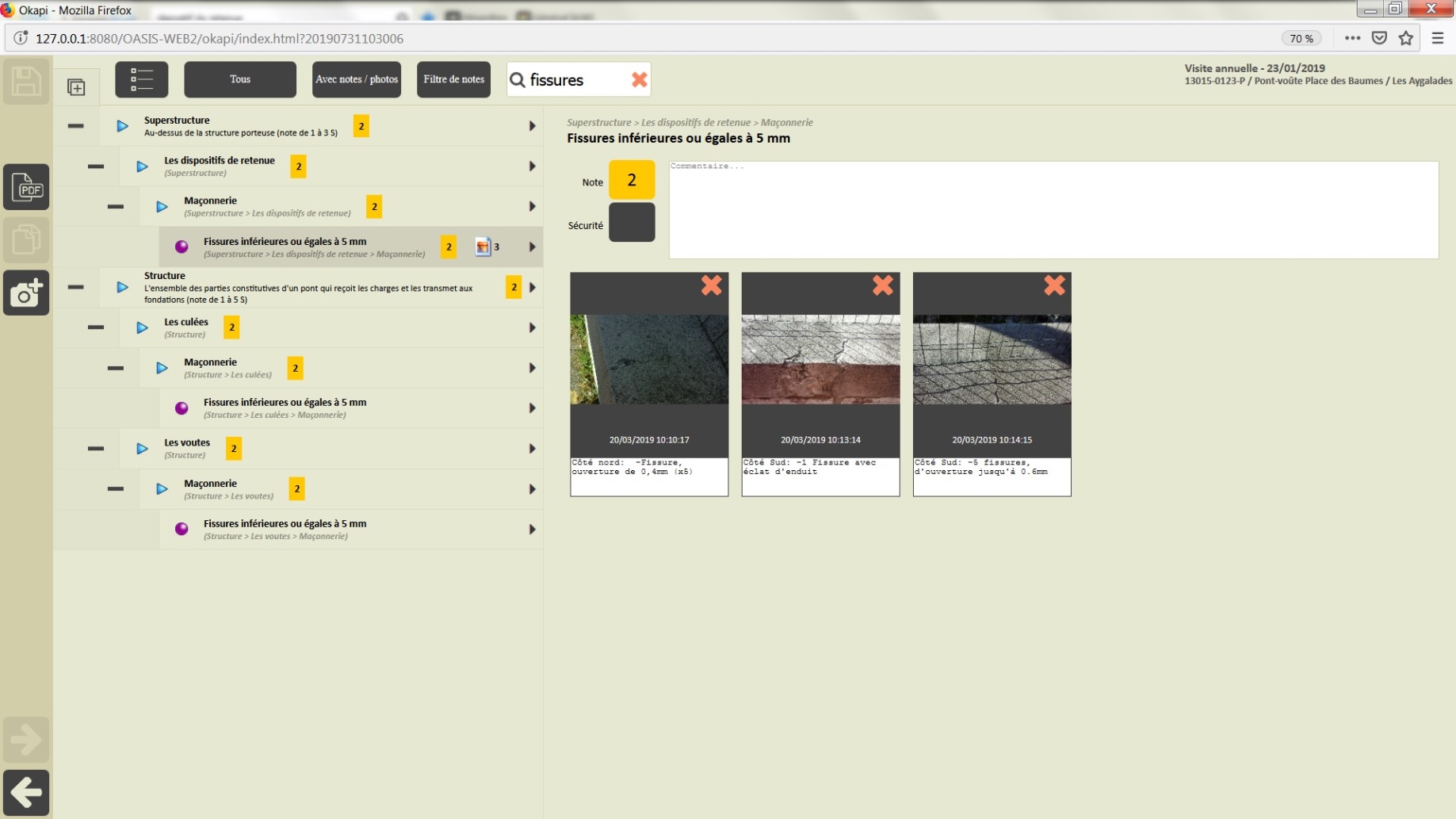 Q3 – Ergonomie du relevé des désordres
Eclats de béton sur un piédroit
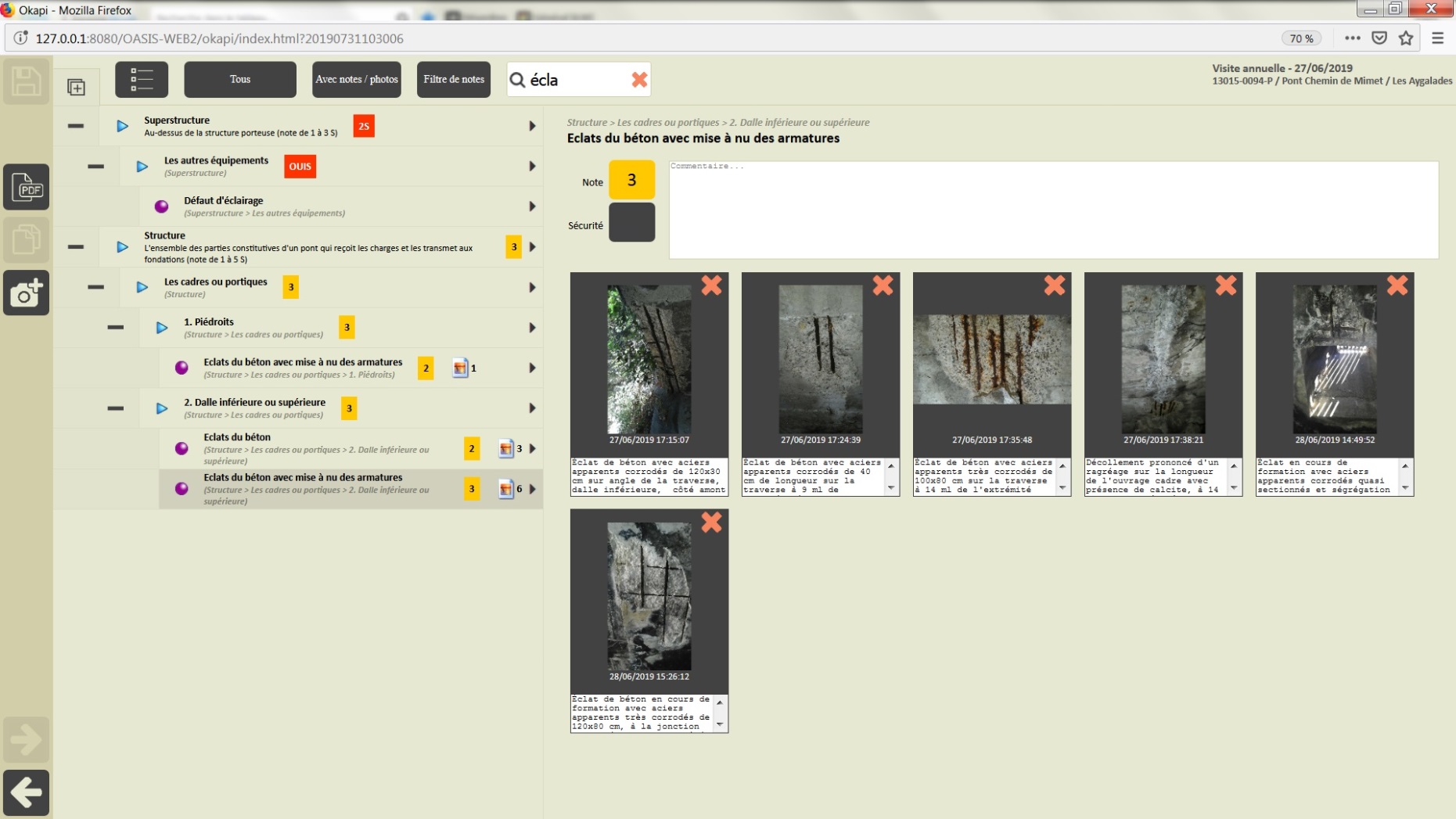 Q3 – Ergonomie du relevé des désordres
Décollement de bandeau sur une voute
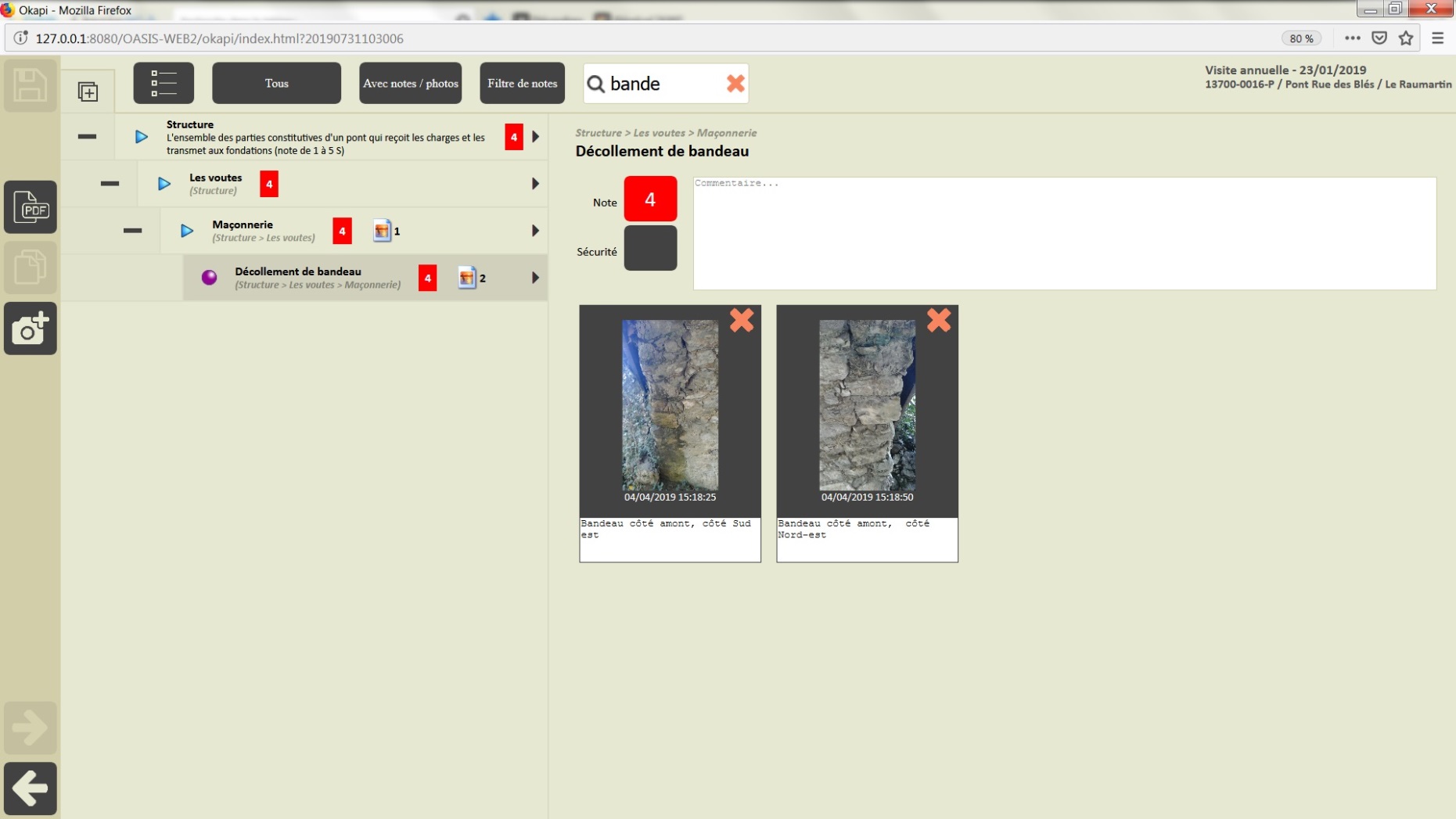 Q3 – Ergonomie du relevé des désordres
Programmation des actions
Le PV de visite contient les informations nécessaires à la programmation des actions
Q4 – Permettre la programmation des actions
Identification des actions à réaliser sur les DR
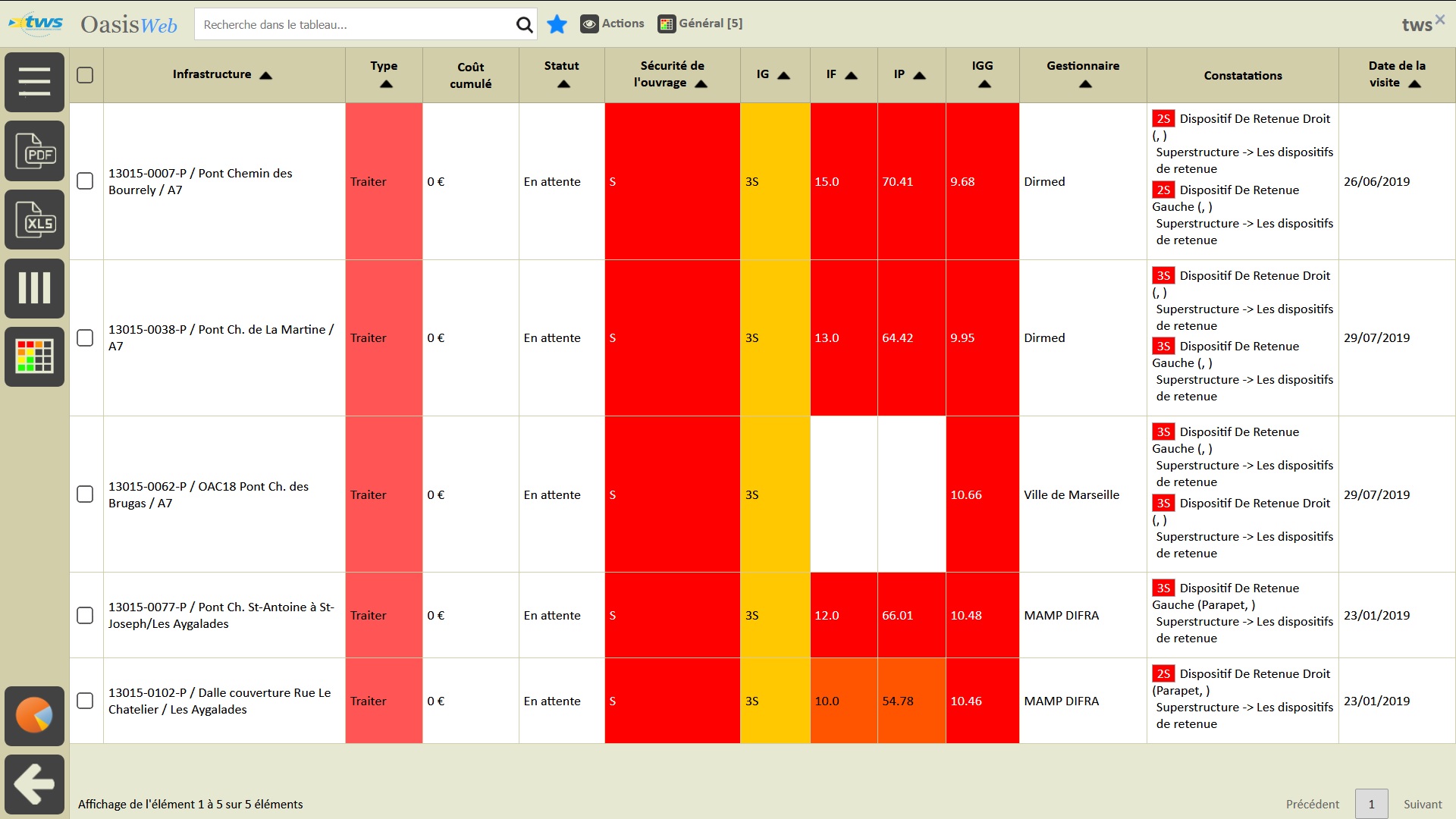 Q4 – Permettre la programmation des actions
Documentation du PV
Le contenu du PV est explicité dans un document de référence.
Exemples : IQOA, VAQOA2-34.
Q5 – Documentation et validation
Vérifications du PV
Le PV de visite doit être stable dans le temps.
Eviter de mettre au point un PV en cours d’utilisation opérationnelle,
Importance des vérifications précédant la mise en œuvre opérationnelle.
Q5 – Documentation et validation